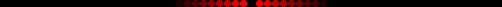 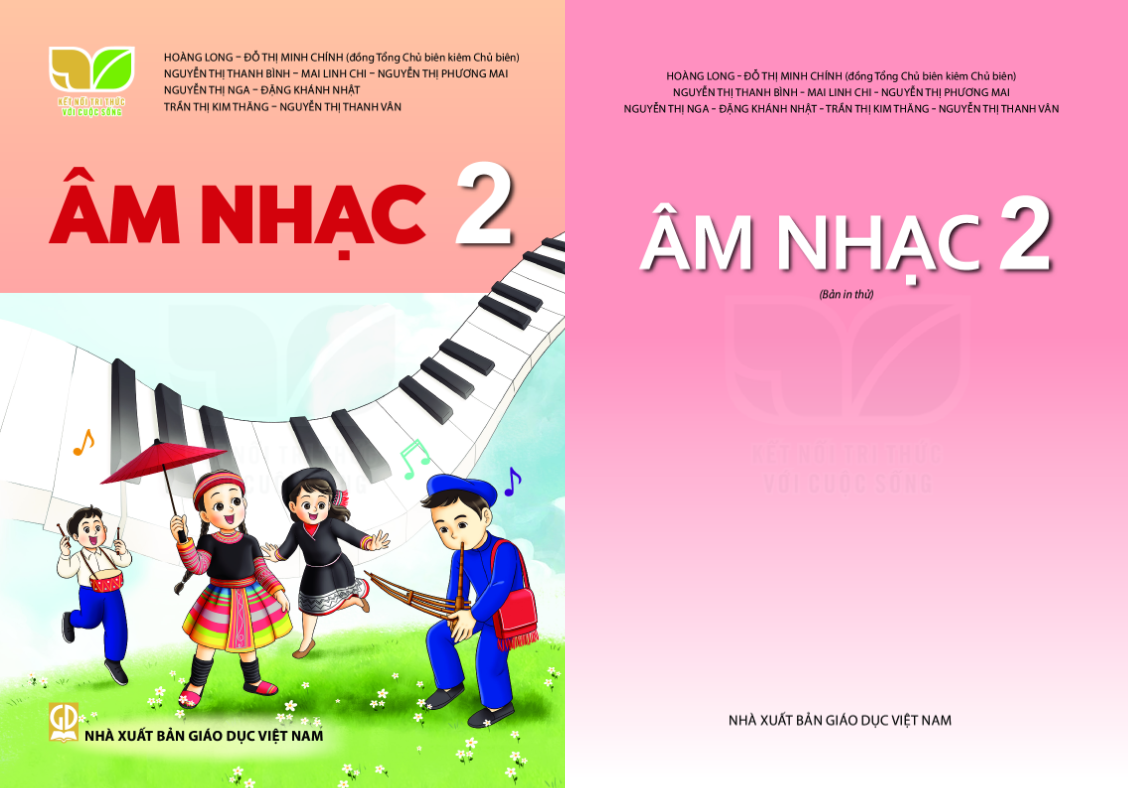 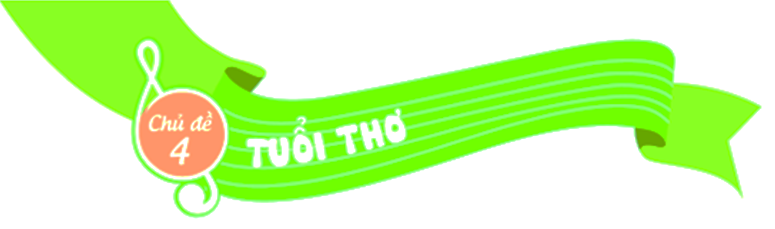 TIẾT 3
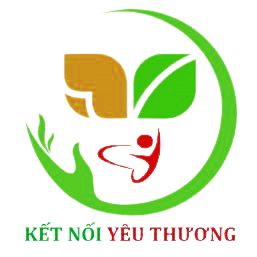 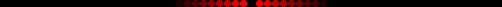 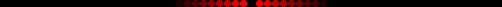 Nguyễn Phương Hạnh
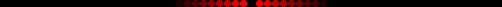 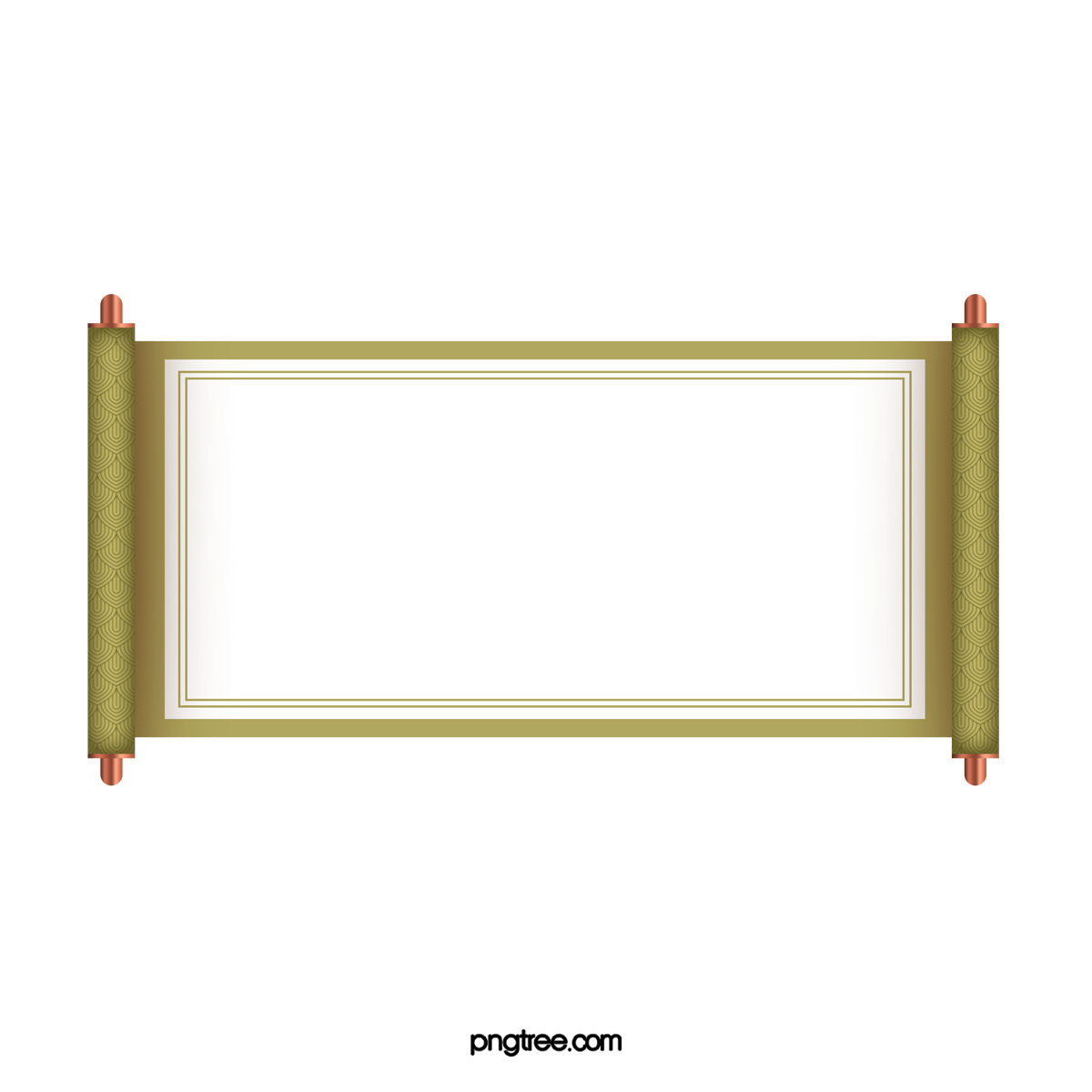 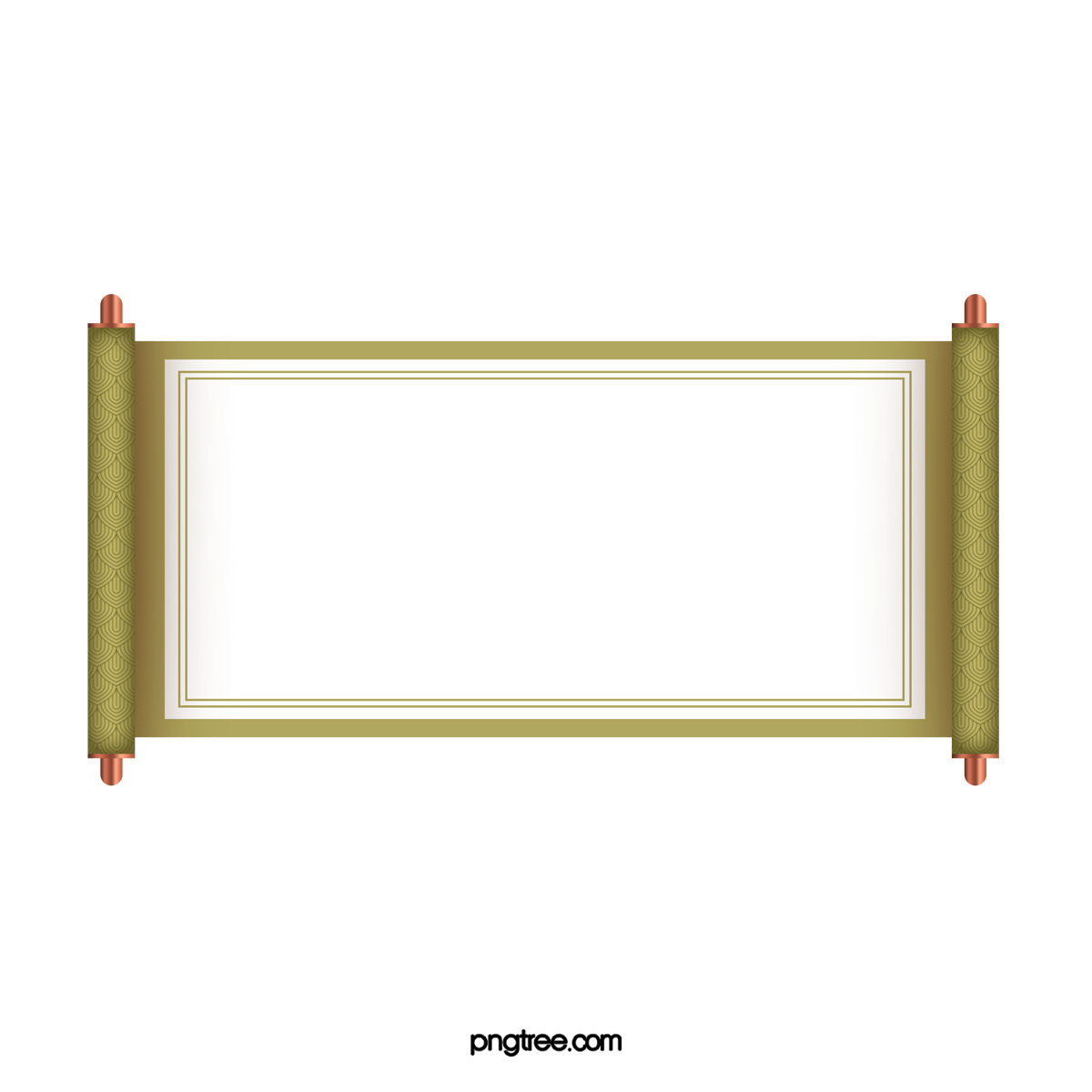 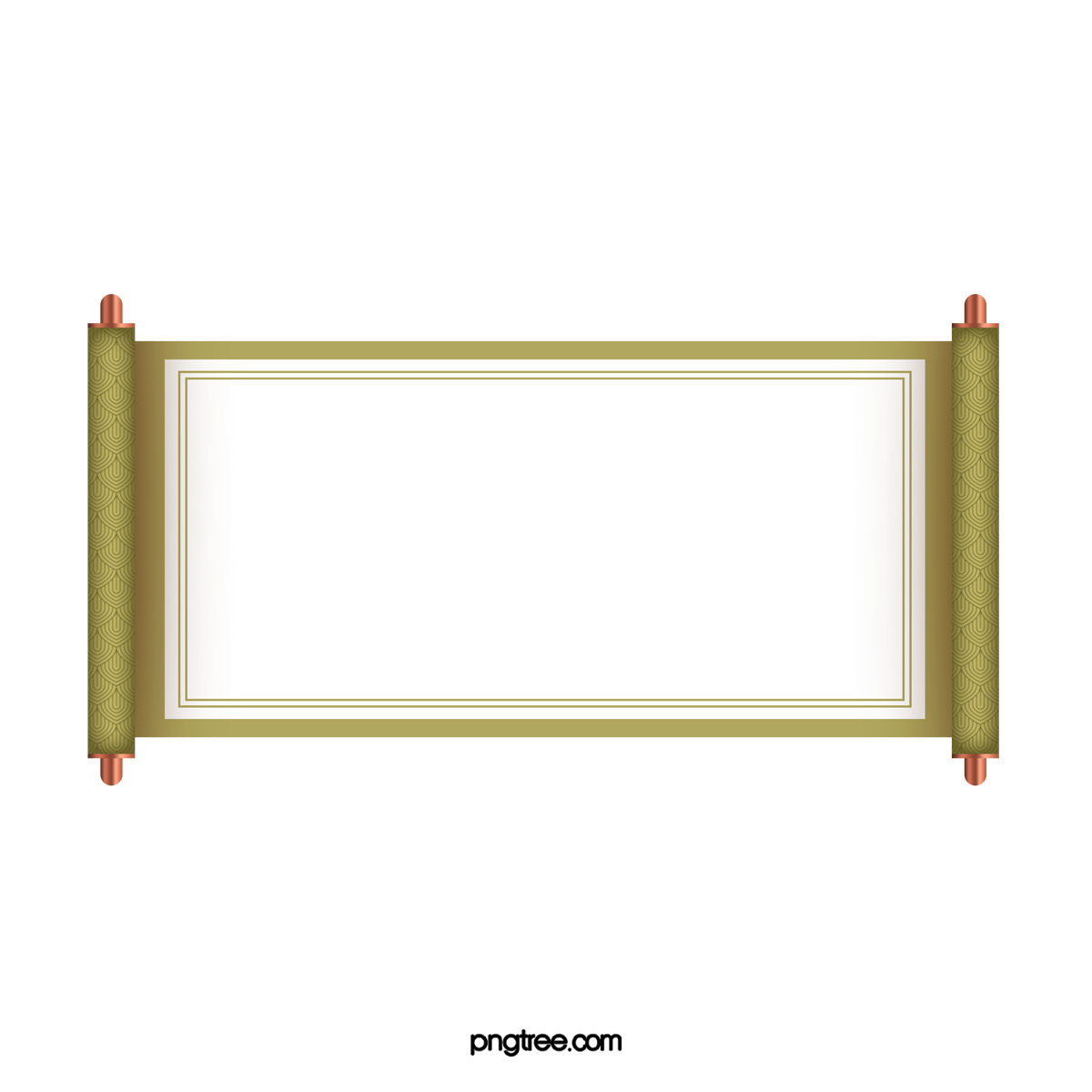 KHỞI ĐỘNG
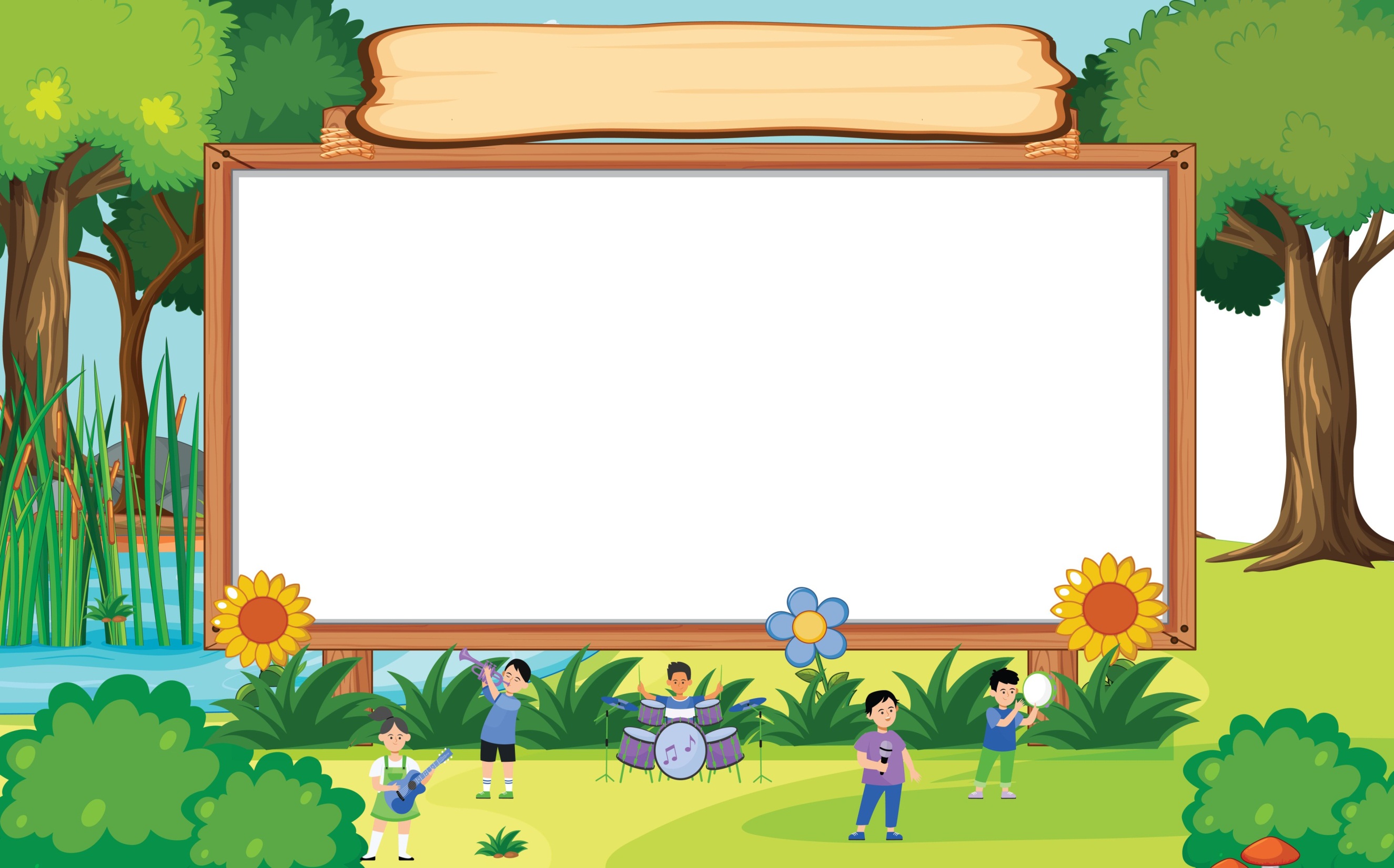 TAI AI THÍNH HƠN
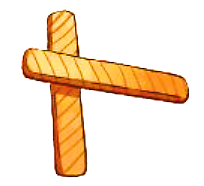 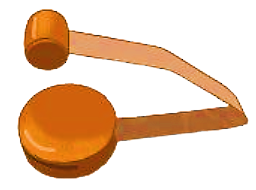 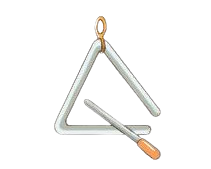 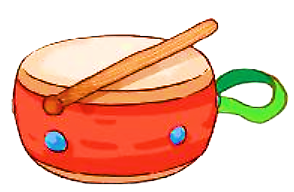 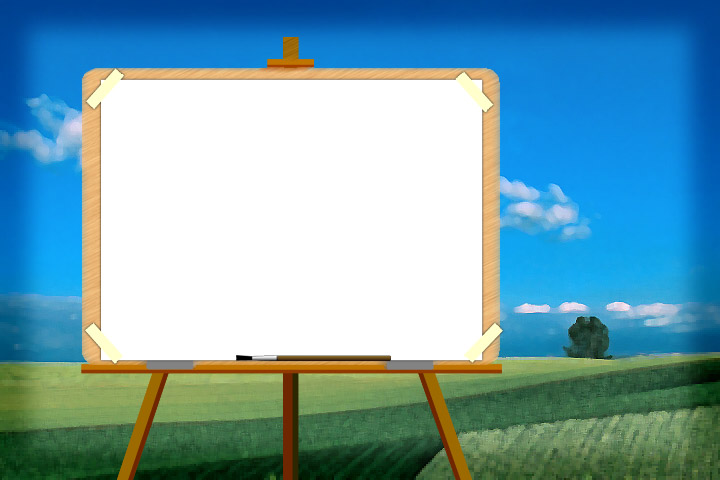 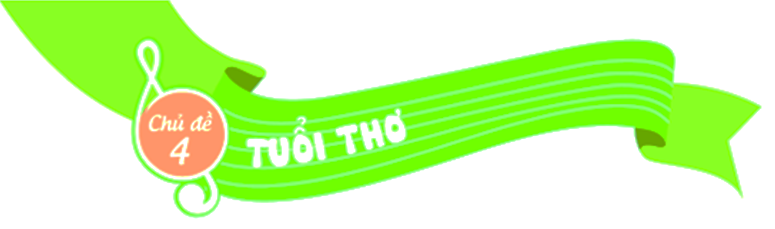 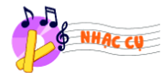 DÙNG NHẠC CỤ GÕ THỂ HIỆN HÌNH TIẾT TẤU
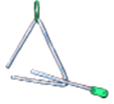 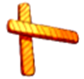 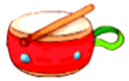 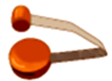 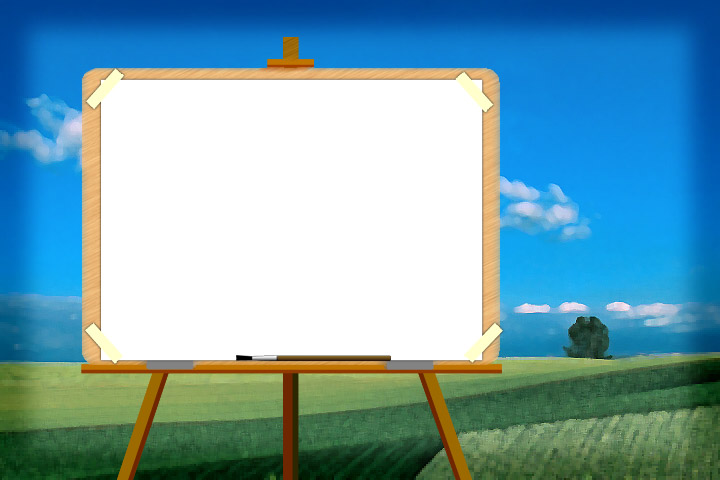 GÕ THEO HÌNH TIẾT TẤU
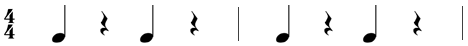 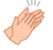 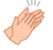 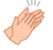 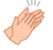 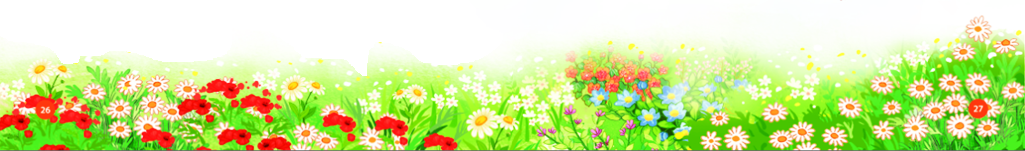 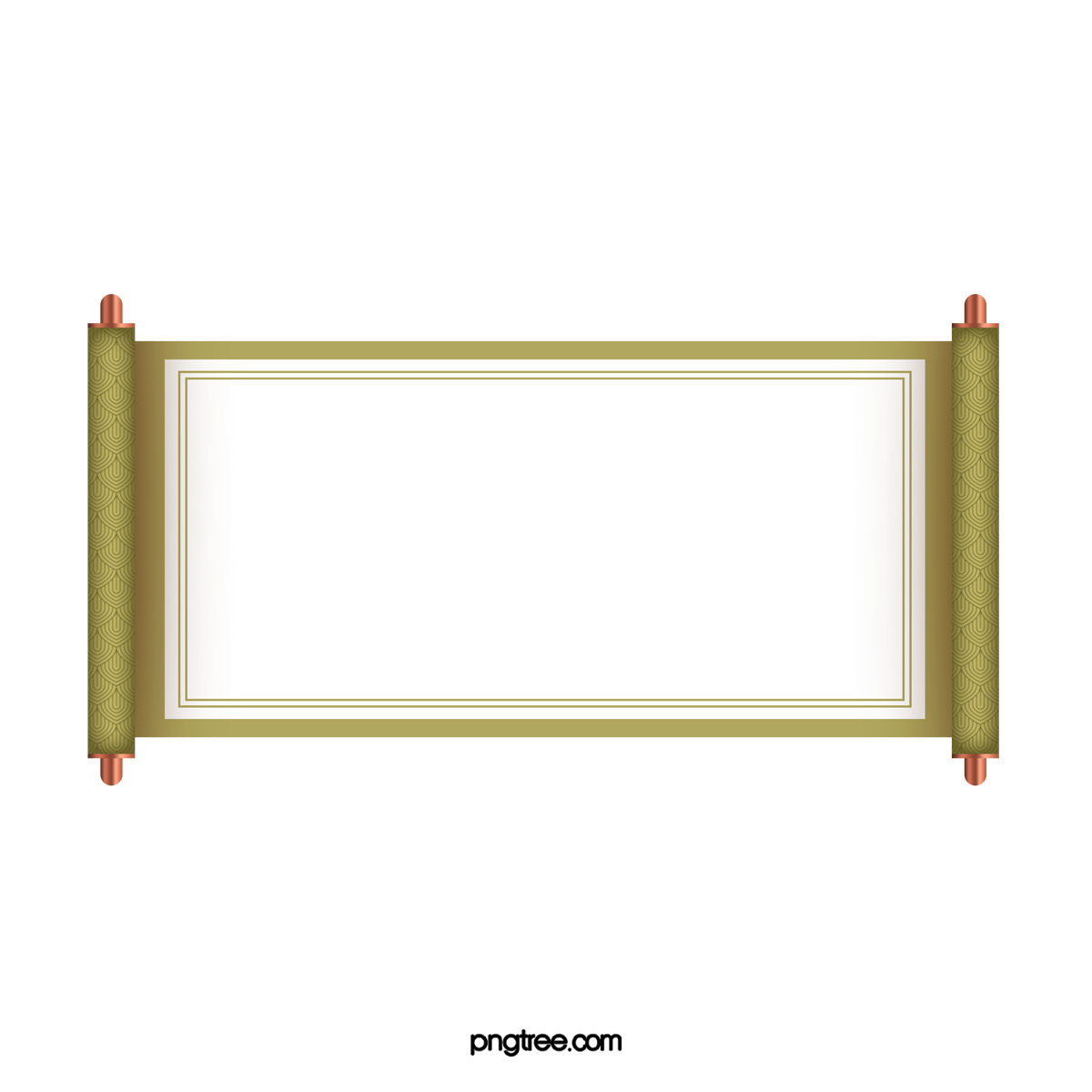 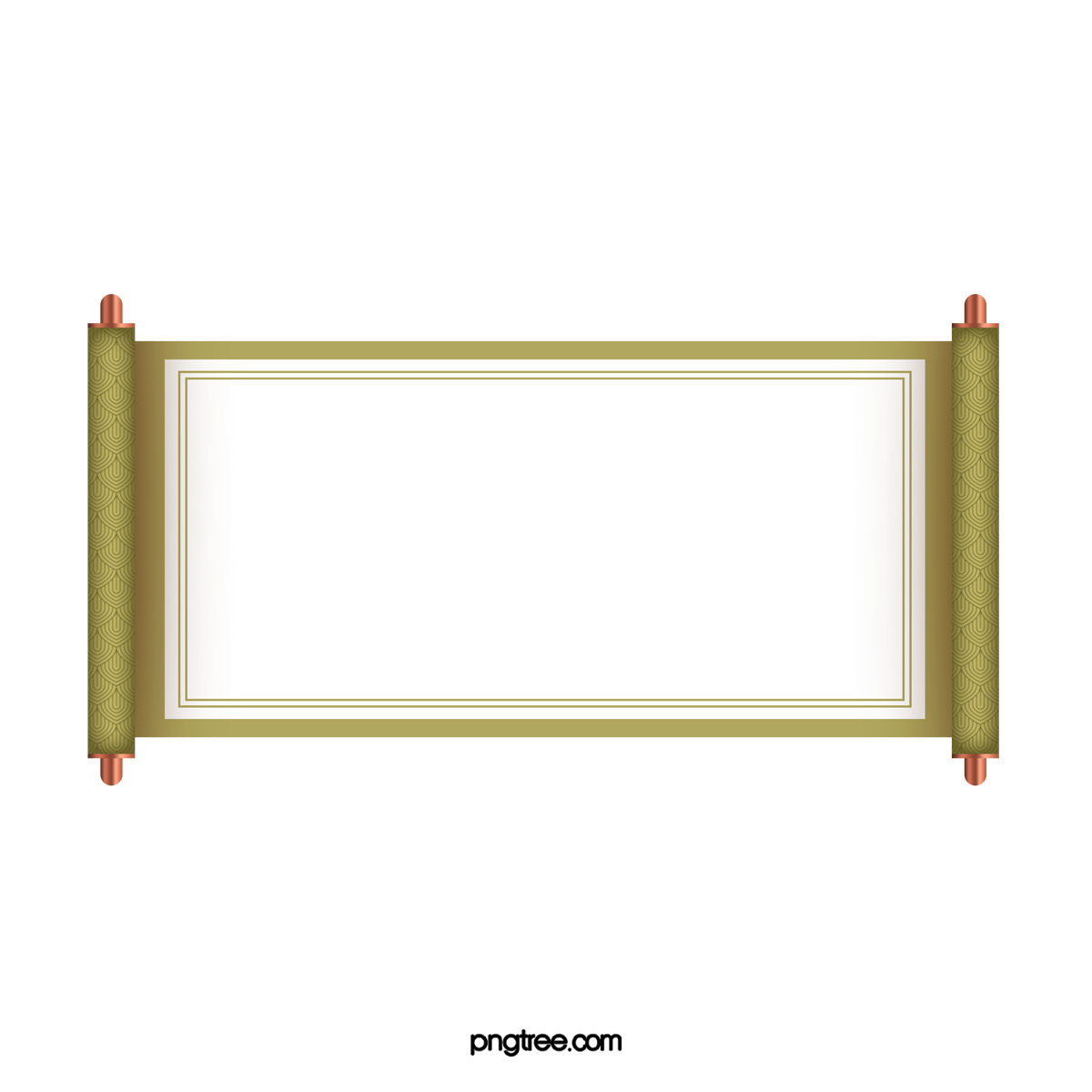 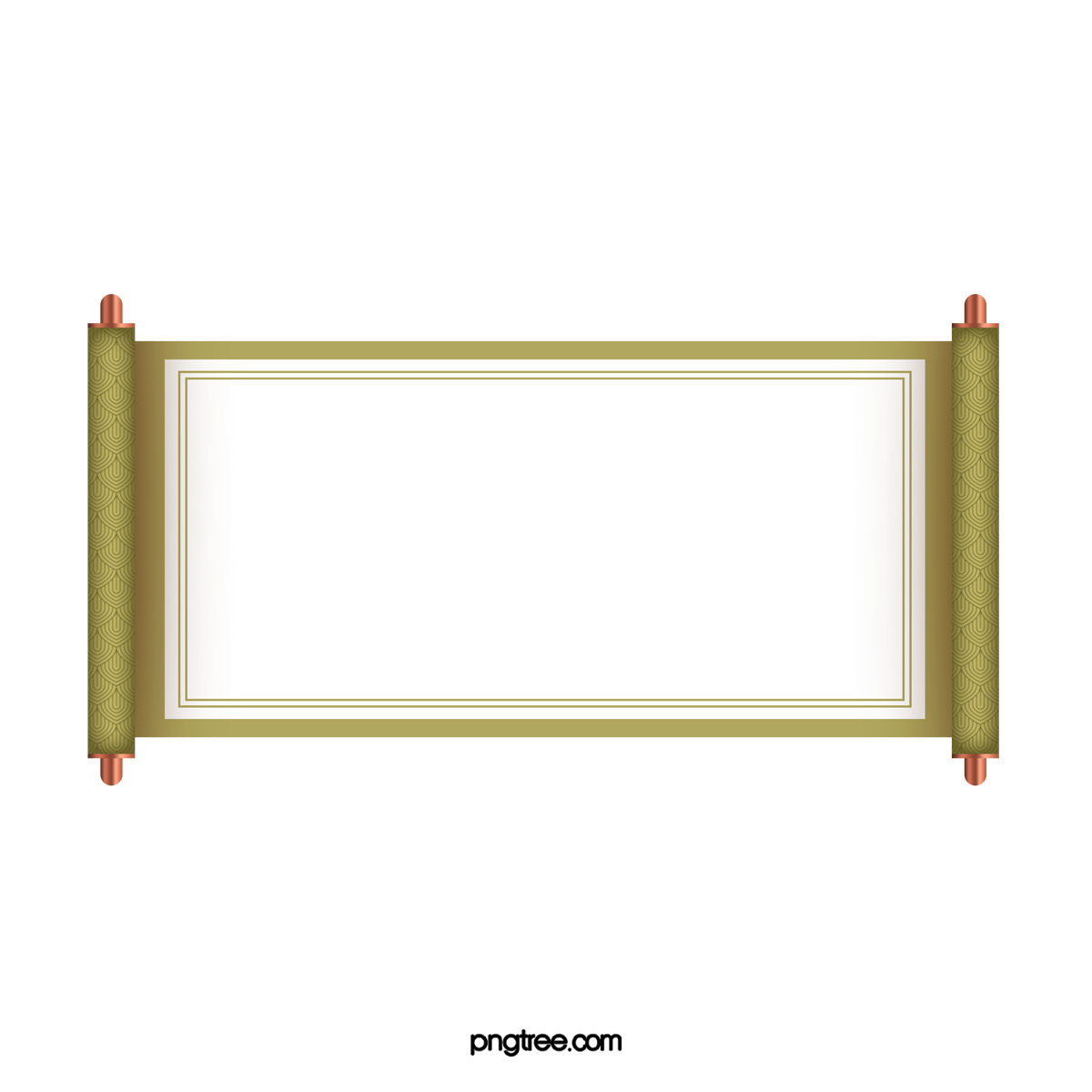 GÕ NHẠC CỤ
THEO HÌNH TIẾT TẤU
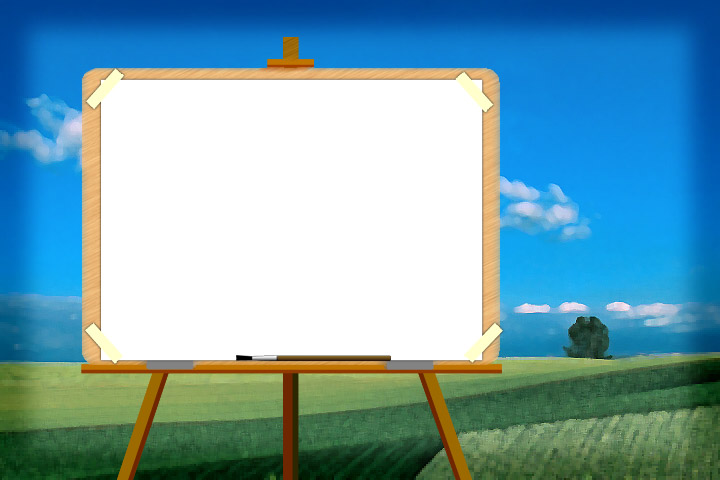 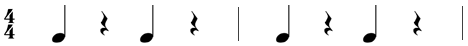 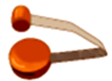 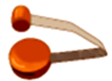 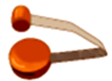 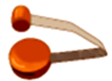 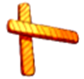 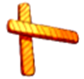 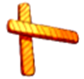 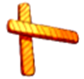 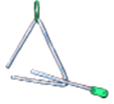 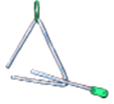 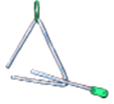 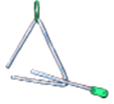 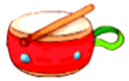 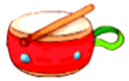 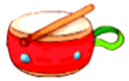 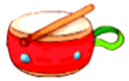 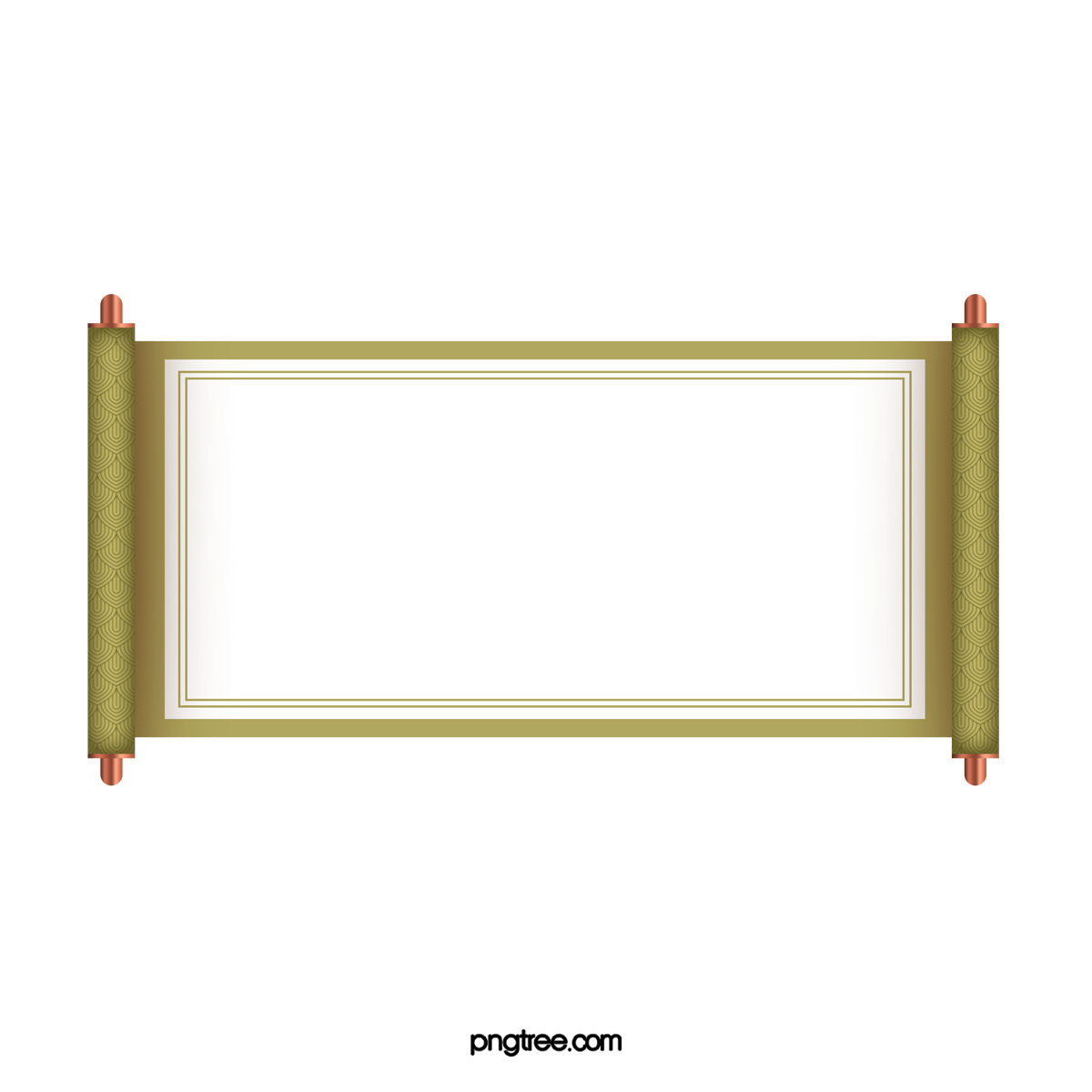 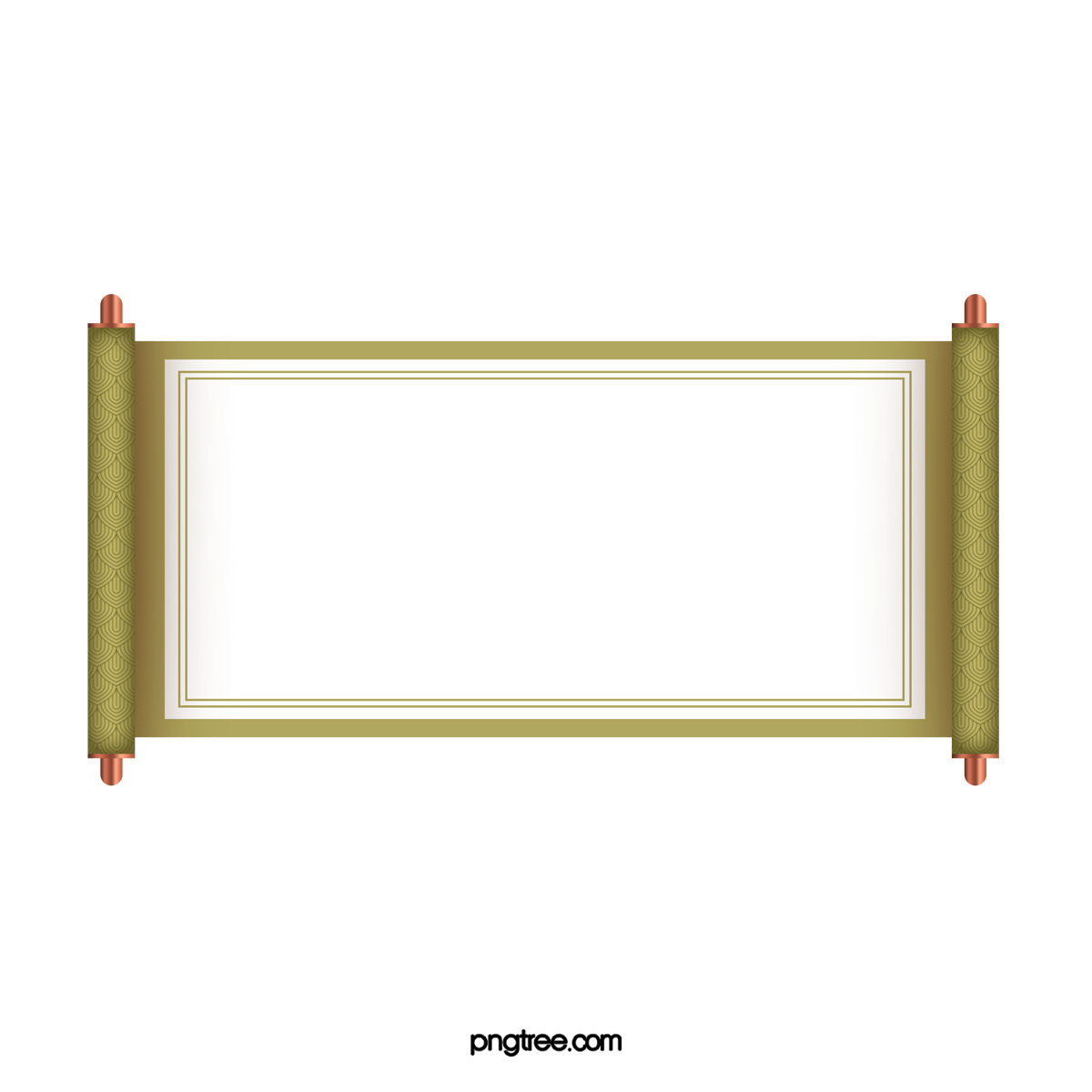 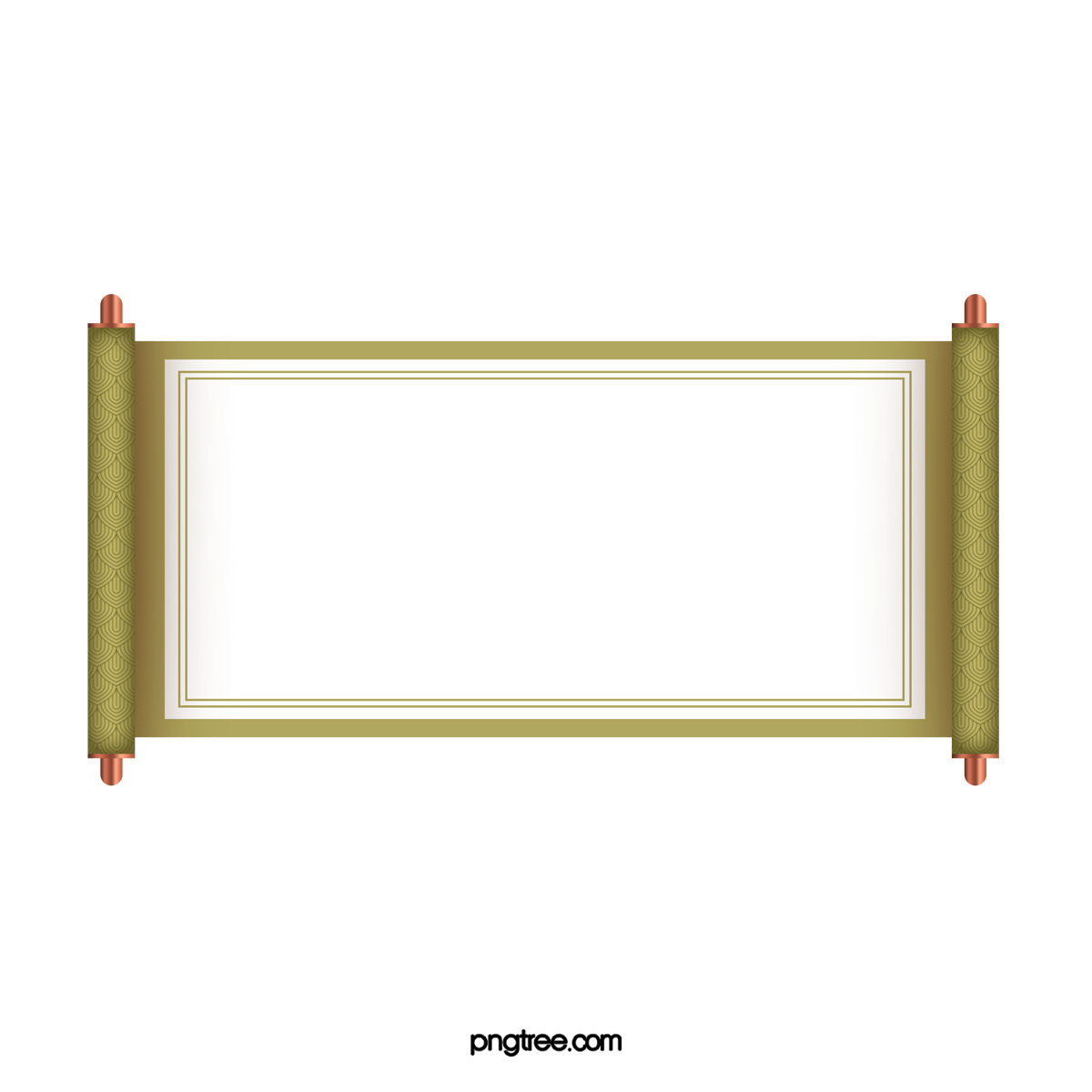 GÕ NHẠC CỤ THEO PHÁCH
BÀI HÁT CHÚ CHIM NHỎ DỄ THƯƠNG
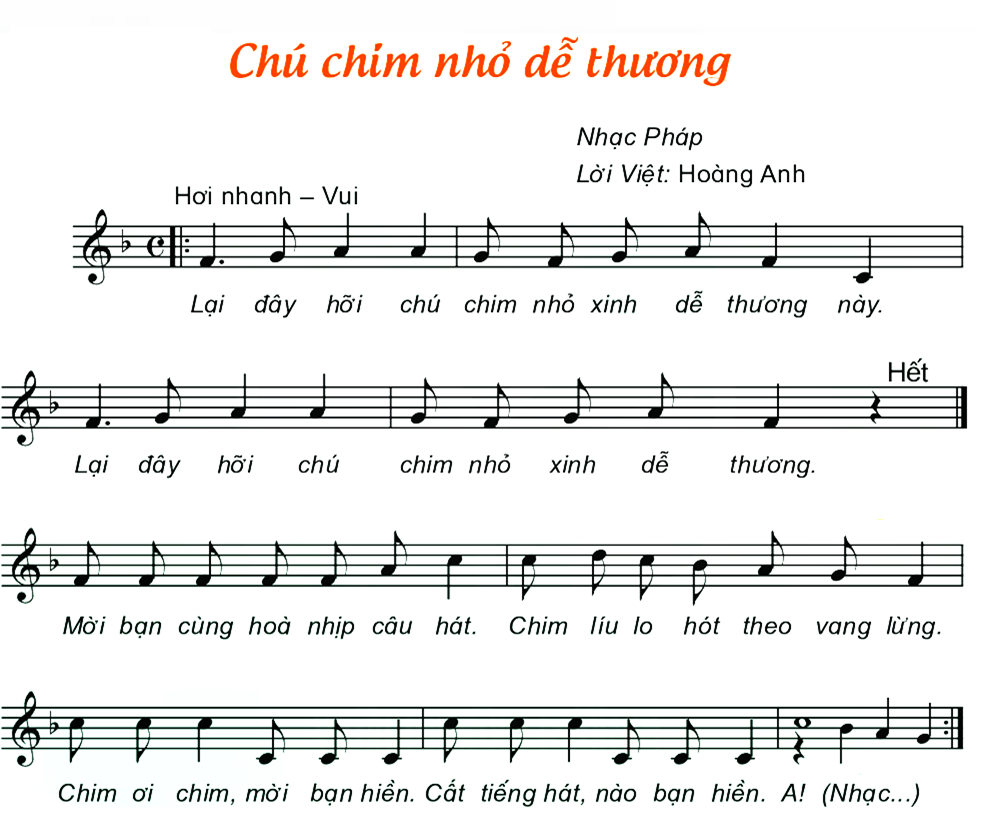 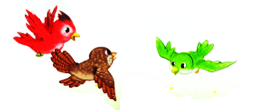 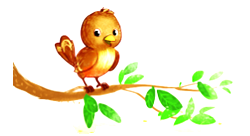 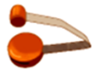 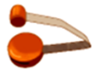 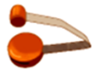 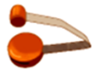 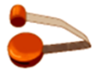 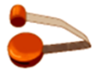 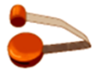 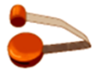 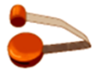 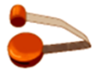 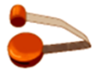 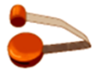 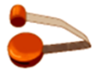 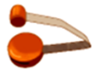 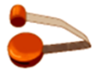 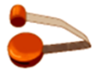 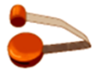 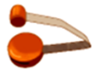 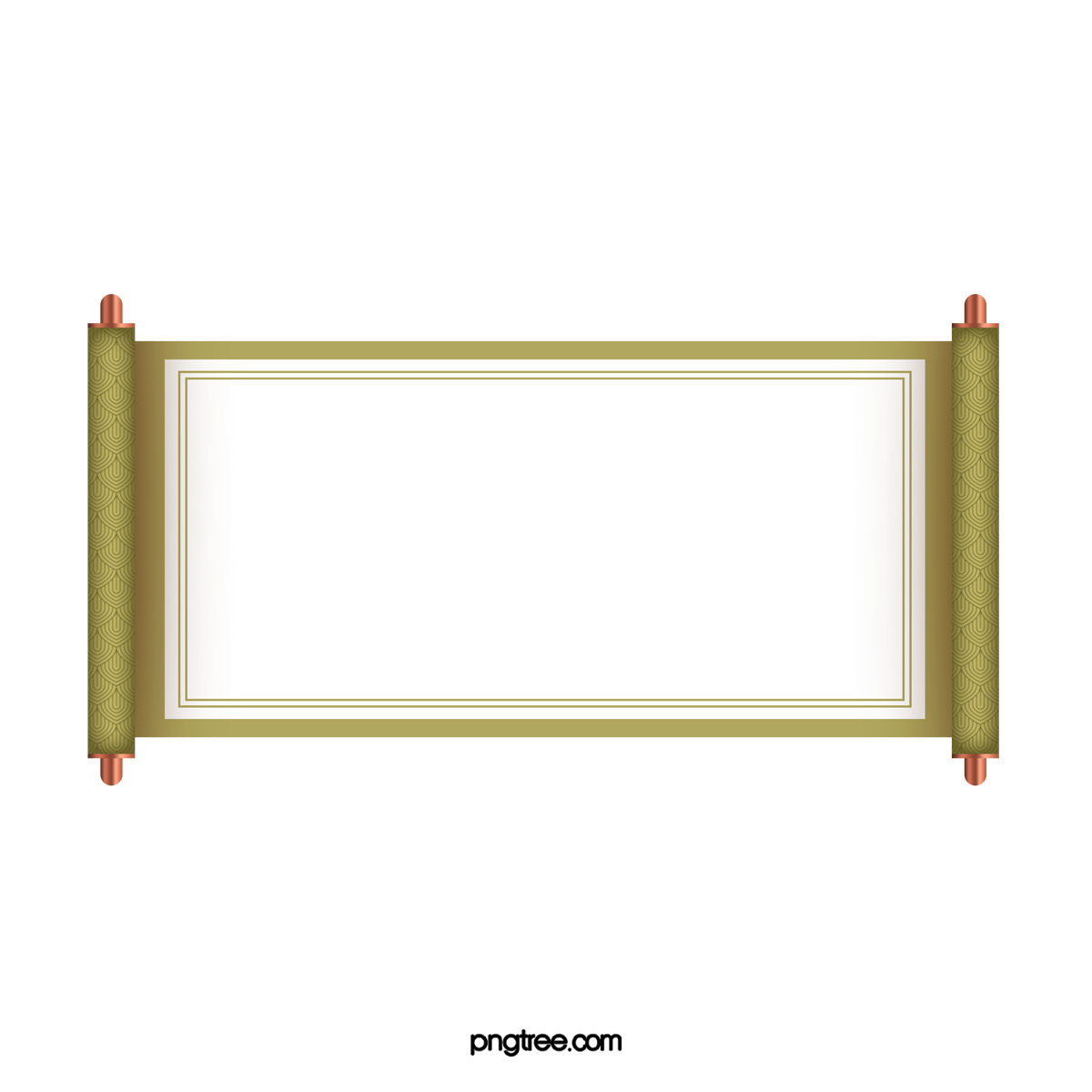 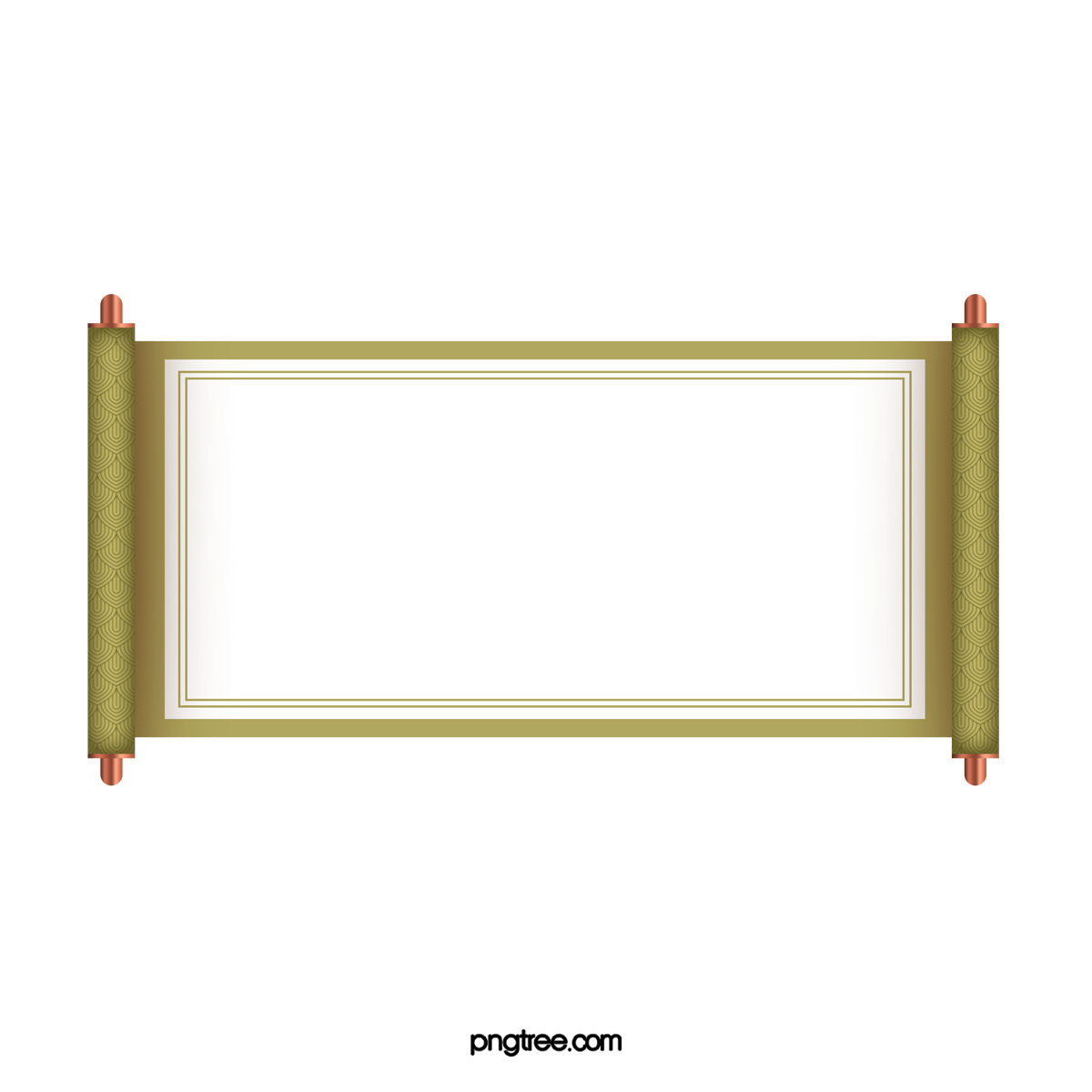 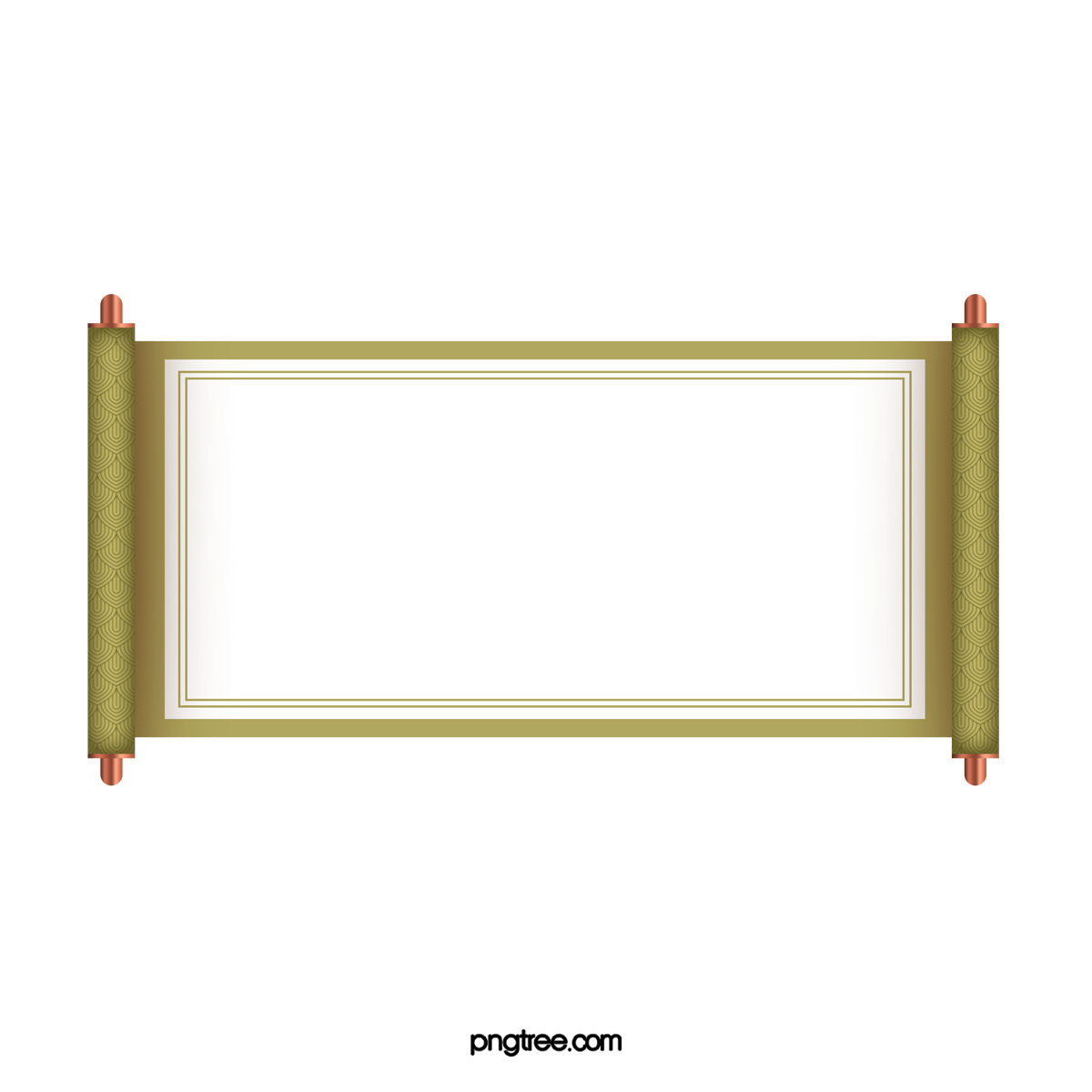 HÒA TẤU NHẠC CỤ BÀI HÁT
CHÚ CHIM NHỎ DỄ THƯƠNG
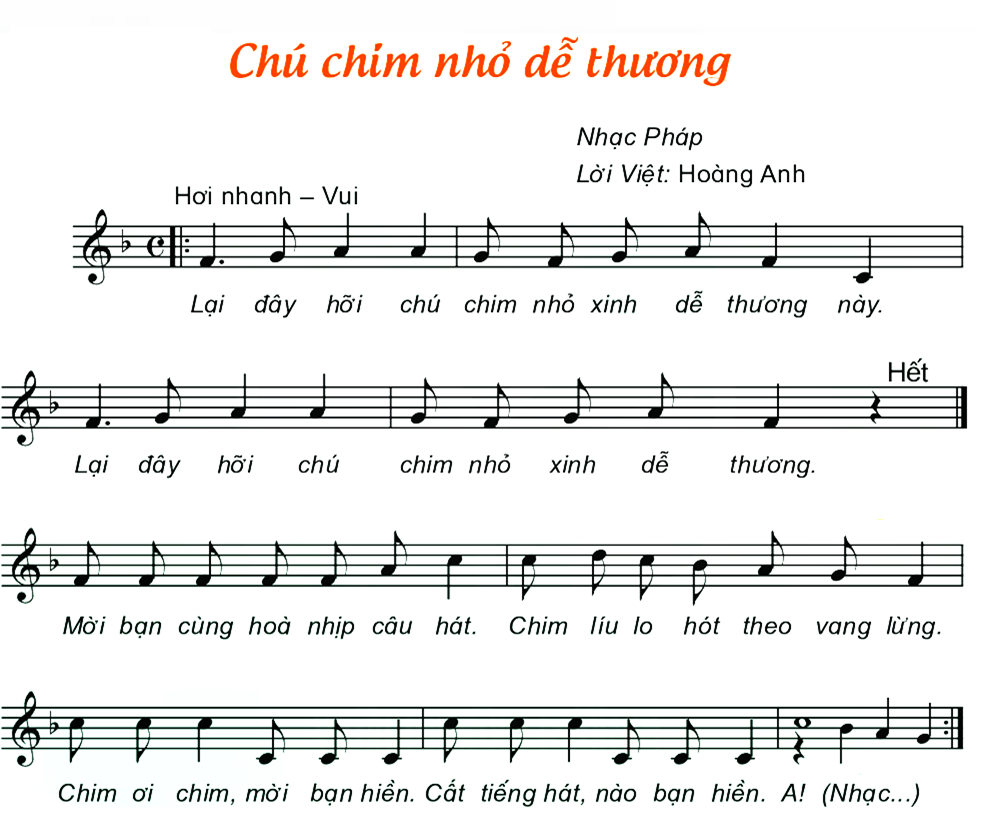 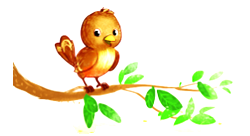 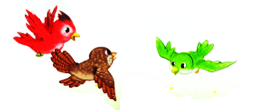 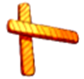 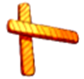 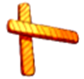 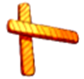 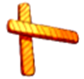 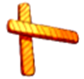 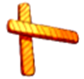 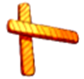 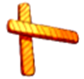 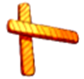 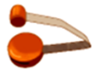 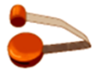 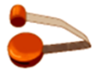 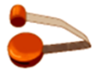 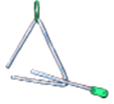 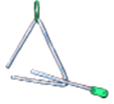 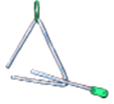 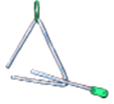 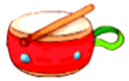 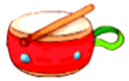 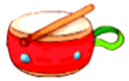 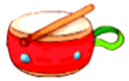 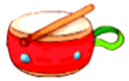 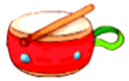 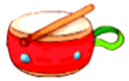 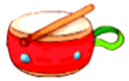 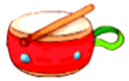 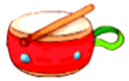 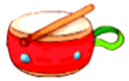 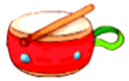 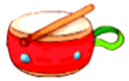 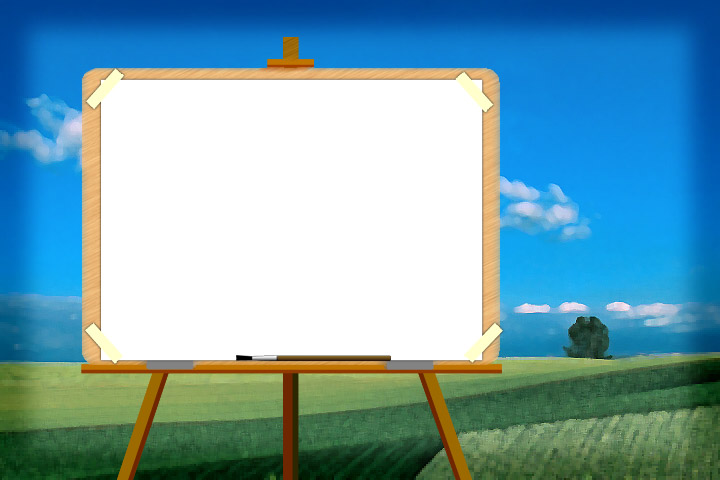 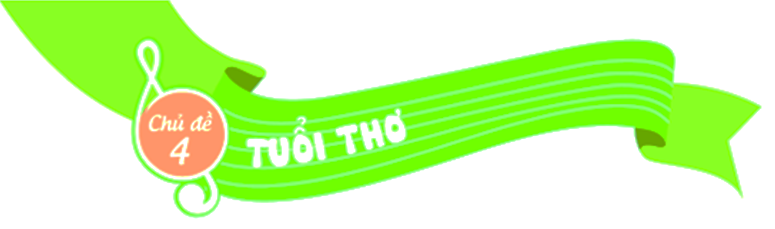 Tiết 3
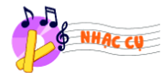 DÙNG NHẠC CỤ GÕ THỂ HIỆN HÌNH TIẾT TẤU
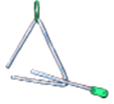 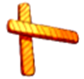 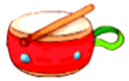 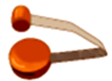